CALENDAR 2 /autumn activities,Halloween/Autor: Mgr. Ivana Tesařová
Materiál vznikl v rámci projektu Škola pro život
č.proj. CZ.1.07/1.4.00/21.2165
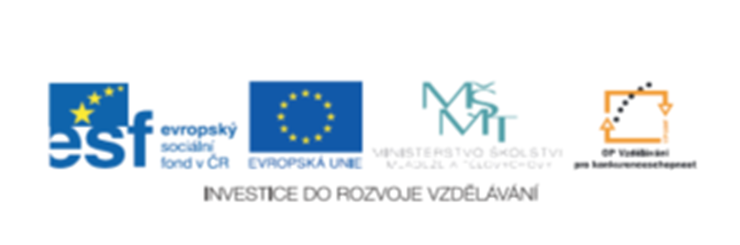 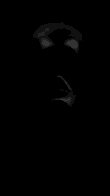 TRICK OR TREAT

Trick or treat. Trick or treat.
I want something good to eat.
Trick or treat. Trick or treat.
Give me something nice and  sweet.
Give me candy and apple, too.
And I won’t play a trick on you!
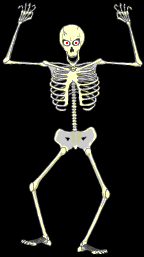 Vyprávějte si  o oslavách tohoto svátku v anglicky mluvících zemích,
Můžete zhlédnout nějaký strašidelný film v angličtině.
Nakonec si připravte masky, naučte se říkanku Trick or Treat a
můžete si to ve škole vyzkoušet.
Možnosti práce s říkankou TRICK OR TREAT: